Оружие русской армии в Отечественной войне 1812 года
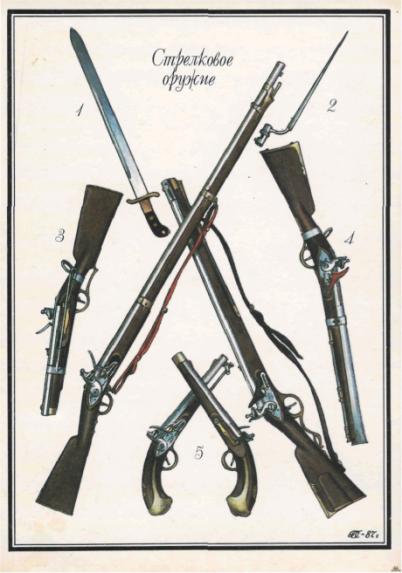 Стрелковое оружие
1 – пехотное оружие
2 – трехгранный штык
3 – кавалерийский штуцер
4 – мушкетон
5 – пистолеты
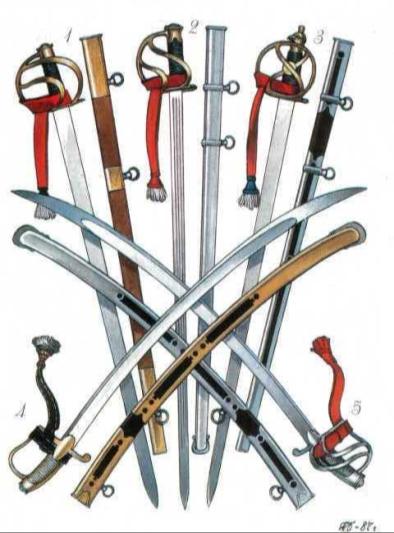 Палаши и сабли
1,2,3 – палаши
4,5 – сабля
Холодное оружие 
и снаряжение пехоты
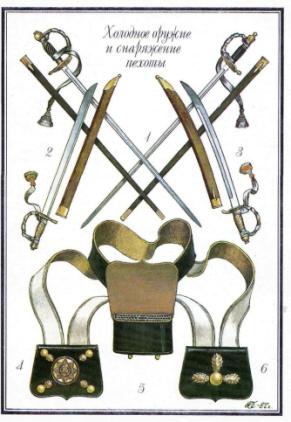 1 – пехотная шпага
2,3 – тесак
4-6 – патронная сумка
Пики
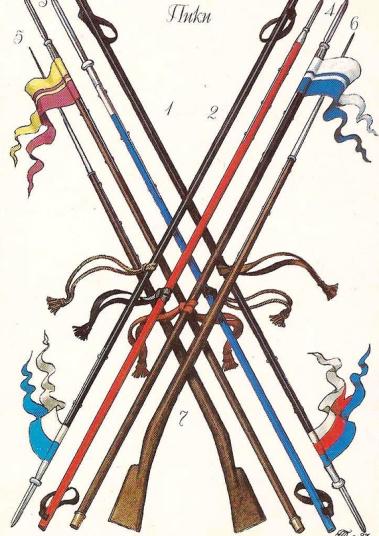 1,2,3,4, - разнообразные пики 1812-1814 г.г
5,6 – кавалерийская пика
7 – пика земской милиции
Полупудовый ЕДИНОРОГ
 образца 1805 года
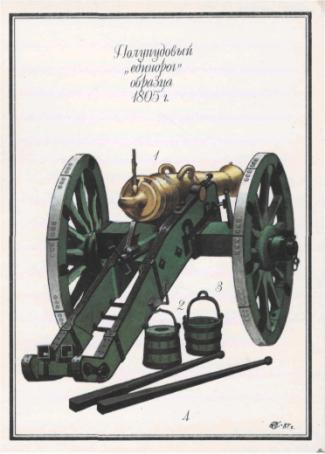 1 – ствол
2 – ведро для смачивания банника
3 – ведро со смазкой
4 – правила, для горизонтальной наводки
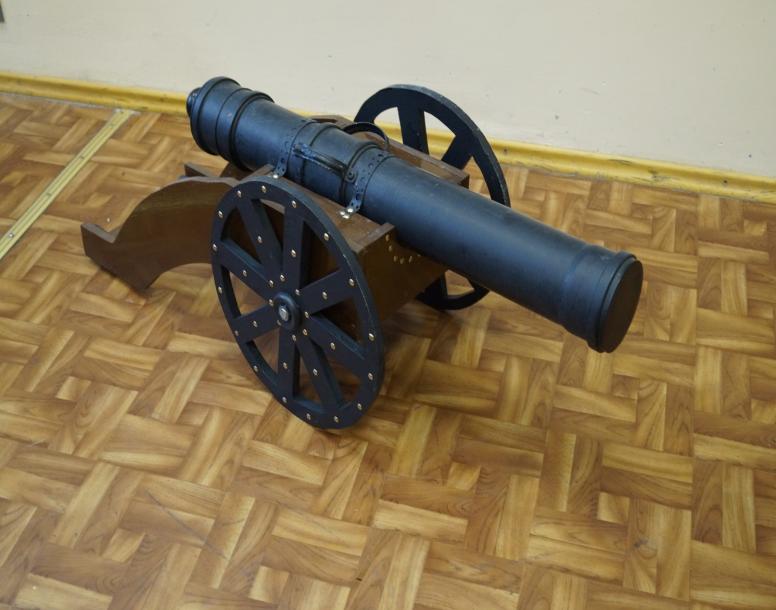 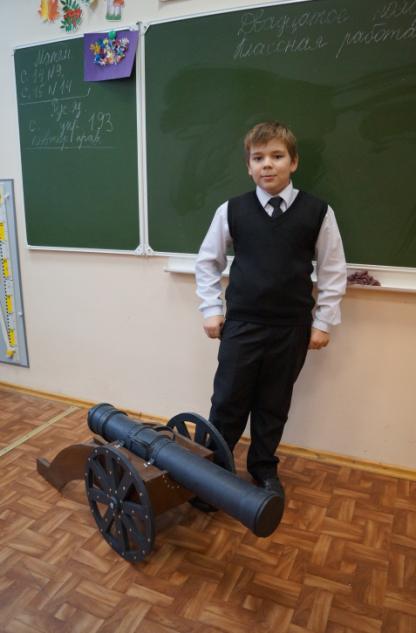 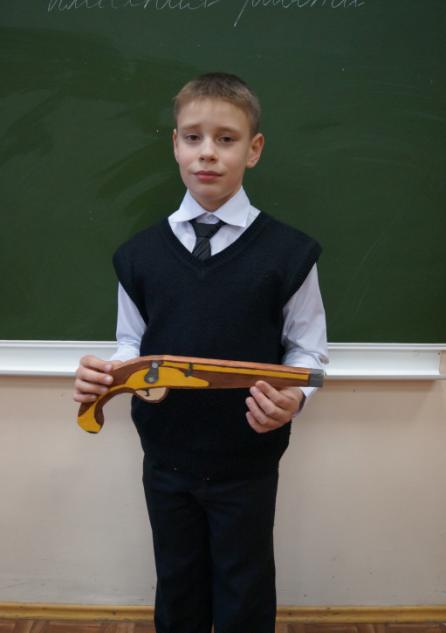 Двухпудовая мортира
 образца 1805 года
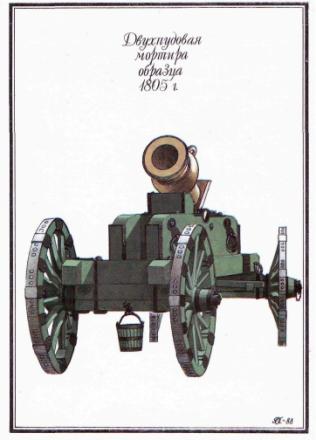 Артиллерийские принадлежности
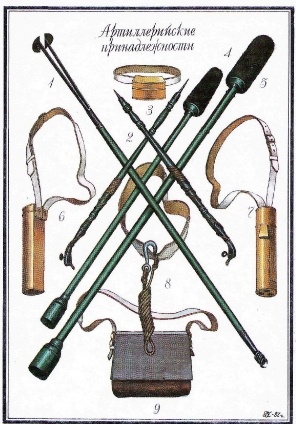 1 – пыжовник
2 – пальник
3 – трубочная лядунка
4 – конический банник для единорогов
5 – банник для цилиндрических пушек типа мортира
6 – латунный свечник
7 – ночник, источник огня
8 – крюки с канатным тросом